Thứ hai ngày 9 tháng 9 năm 2024
Toán
Bài 1:  ÔN TẬP VỀ SỐ VÀ PHÉP TÍNH TRONG PHẠM VI 100 000 (Tiết 1)
Bài 1. Trò chơi “Ai nhanh, ai đúng”
Luật chơi:
+ Hai bạn, mỗi bạn viết một số bất kì, chẳng hạn: 30 820 và 12 315.
+ Thực hiện cộng, trừ 2 số vừa viết.
+ Nhân số vừa viết với 2, chia số vừa viết cho 2.
Cách tiến hành:
- Các nhóm trình bày theo hình thức “Ai nhanh, ai đúng”
- Các nhóm thi đua trình bày. Nhóm nào xong trước và đúng kết quả được xếp vị trí nhất, nhì, ba,...
Thứ hai ngày 9 tháng 9 năm 2024
Toán
Bài 1:  ÔN TẬP VỀ SỐ VÀ PHÉP TÍNH TRONG PHẠM VI 100 000 (Tiết 1)
Bài 2. a) Số:
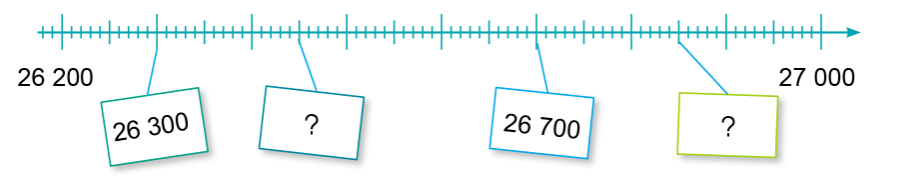 26 450
26 850
b) Làm tròn số 26 358 đến hàng chục, hàng trăm, hàng nghìn, hàng chục nghìn.
+ Làm tròn số 26 358 đến hàng chục.
26 360
+ Làm tròn số 26 358 đến hàng trăm.
26 400
+ Làm tròn số 26 358 đến hàng nghìn.
26 000
+ Làm tròn số 26 358 đến hàng chục nghìn.
30 000
c) Sắp xếp các số sau theo thứ tự từ bé đến lớn:
90 000
20 990
29 909
29 999
29 909
29 999
20 990
90 000
Thứ hai ngày 9 tháng 9 năm 2024
Toán
Bài 1:  ÔN TẬP VỀ SỐ VÀ PHÉP TÍNH TRONG PHẠM VI 100 000 (Tiết 1)
27 369
90 714
15 273
Bài 3. Đặt tính rồi tính
+
-
x
34 425
61 533
3
27 369 + 34 425
90 714 – 61 533
15 273 x 3
36 472 : 4
36 472      4
4
0
9
1
1
8
45 819
29 181
1
7
9
4
6
0
7
3
2
0
Thứ hai ngày 9 tháng 9 năm 2024
Toán
Bài 1:  ÔN TẬP VỀ SỐ VÀ PHÉP TÍNH TRONG PHẠM VI 100 000 (Tiết 1)
Bài 4.
Số điểm cao nhất trong trò chơi tung bóng vào lưới hiện nay là 25 928 điểm. Kiên còn thiếu 2 718 điểm nữa là bằng số điểm đó. Hỏi Kiên đang có bao nhiêu điểm.
Tóm tắt:
Số điểm cao nhất: 25 928 điểm
Số điểm Kiên thiếu: 2 718 điểm
Kiên đang có:  ? điểm.
Bài giải:
Số điểm Kiên đang có là:
25 928 – 2 7 1 8 = 23 210 (điểm)
                   Đáp số: 23 210 điểm